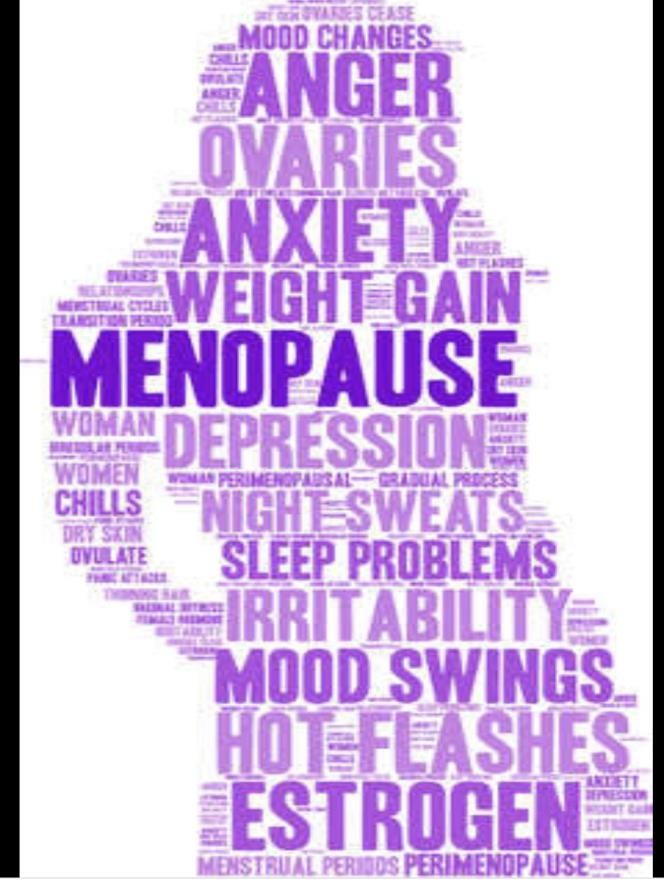 Menopause
Department of Obs& Gynae
Rawalpindi teaching hospital
University Motto, Vision, Values & Goals
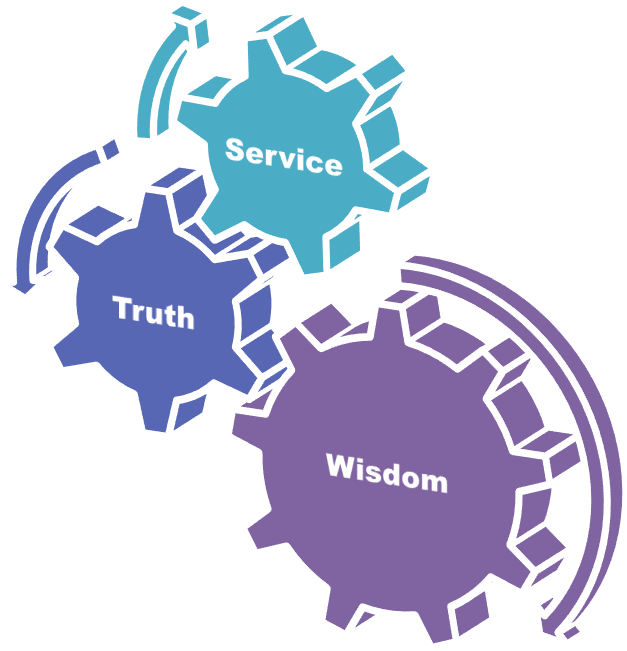 Learning Objectives
At the end of the lecture, the students should be able to
Define menopause
Enlist causes of menopause
Enlist the effects of menopause
Enumerate the non-hormonal therapy for menopausal symptoms
Critically appraise the importance of HRT
Definition
Menopause is a Greek word
Women’s final menstrual period
Definition (Cont’d)
Permanent Cessation of menstruation for consecutive 12 months  resulting from loss of ovarian follicular function usually due to aging
Average age :
95% attain menopause :
51-52 years
45-55 years
Premature menopause:
Any menopause that occurs before age 40  Incidence:	1%
Few terminologies
Premature ovarian insufficiency:
A continuum of impaired ovarian function leading to amenorrhea in women  younger than age 30
incidence:	0.1%
Causes:
Chromosome abnormality
Autoimmune diseases
FSH receptor abnormality
Disruption of estrogen synthesis and infections
e.g. (tuberculosis, mumps, malaria, varicella)
Few terminologies (Cont’d)
Perimenopause/ Climacteric :
The time around menopause:	“the menopause

Marked by menstrual cycle changes
transition”
Menstrual cycle may occur more or less frequently, may	skip a  menstrual cycle
Bleeding may be lighter
Symptoms of menopause such as hot flashes
Climacteric is a Greek word “Klimax” i.e. the climb to the menopause
Induced or iatrogenic	menopause
Medical
Chemotherapy
Pelvic radiation therapy
GnRH agonist

Surgical
Bilateral oophorectomy (with or without hysterectomy)
Relatively early after hysterectomy with conservation of ovaries
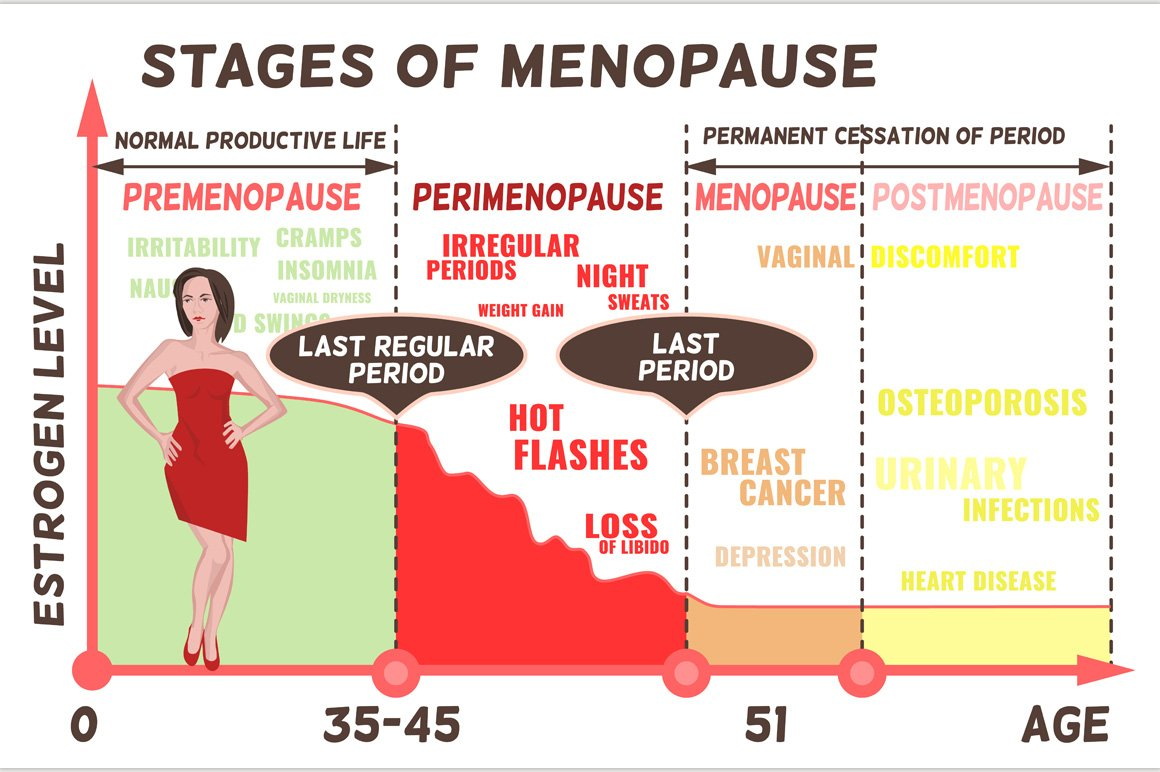 HOW WOMEN ARE AFFECTED BY THE MENOPAUSE?
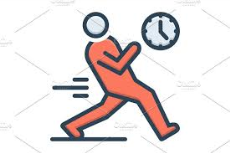 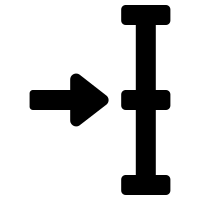 IMMEDIATE/
EARLY ONSET 
(0-5 years)
INTERMEDIATE
(3-10 years)
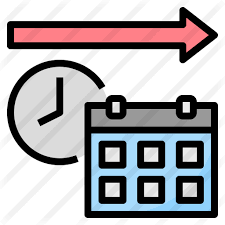 LONG TERM
(>10 years)
Effects of menopause (Cont’d)
Immediate: (0-5 years)
Vasomotor symptoms.
Hot flushes & night sweats
	Occur in 75-80% of menopausal women  often starting during perimenopause
Only 20-30% women seek medical
advice

	Hot flashes may last up to 7-8 years with  symptoms	persisting 4-5 years after  menopause
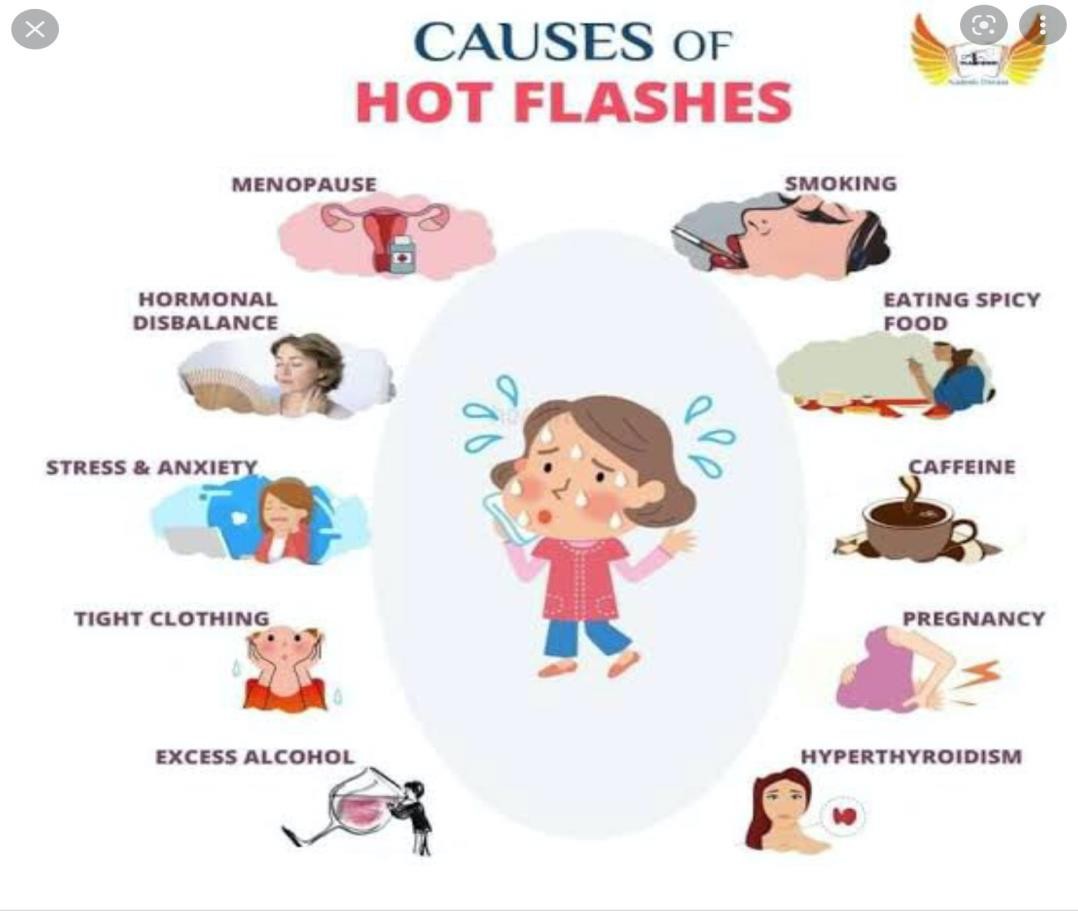 Thermoregulation control
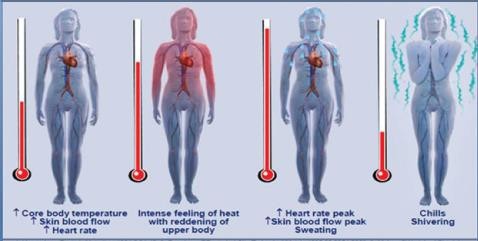 Effects of menopause (Cont’d)
Immediate: (0-5 years)
Psychological symptoms (labile mood, anxiety, tearfulness)
Loss of concentration & poor memory
Joint aches & pains
Dry & itchy skin
Hair changes
Decreased sexual desire
Effects of menopause (Cont’d)
Intermediate (3-10 years)  Genitourinary symptoms:
Vaginal dryness & soreness
Dyspareunia
Urgency of urine
Recurrent UTI
Urogenital prolapse
Loss of estrogen to vaginal epithelium
Reduced cellular turnover
Reduced glandular activity
Reduced elasticity
More traumatized
On examination:
Dry & pale
Petechial haemorrhages
Labia: shrink & fusion& narrowing
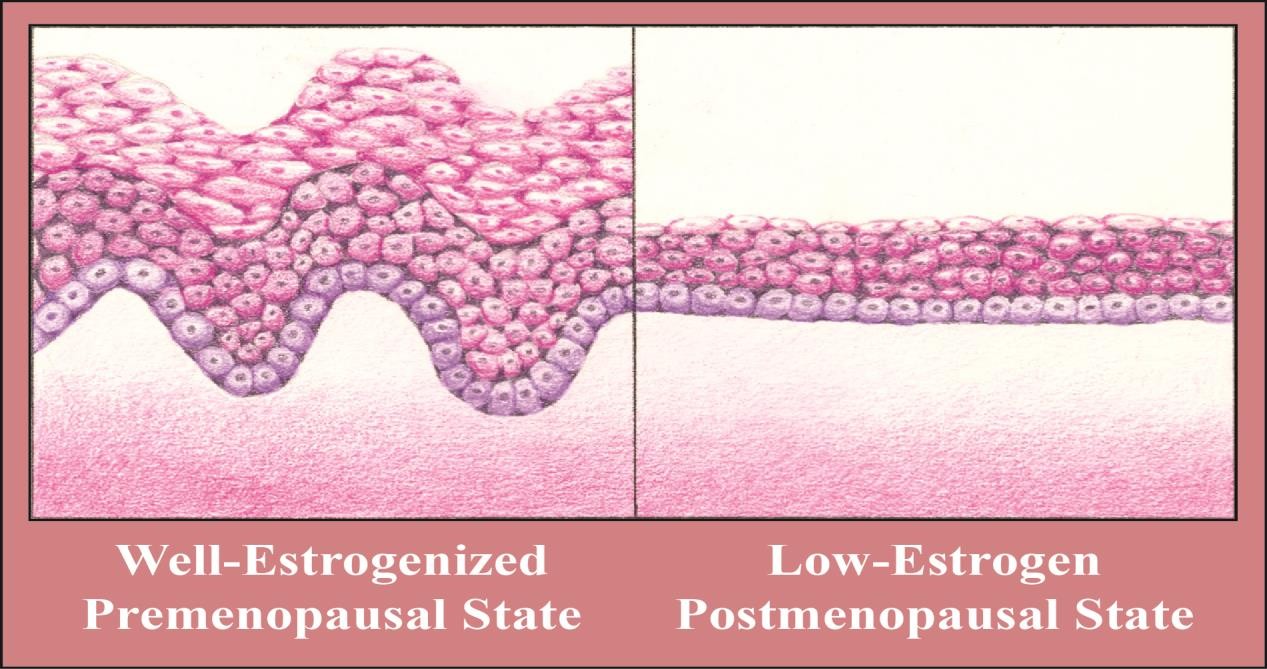 Effects of menopause (Cont’d)
Long term (> 10 years)
Osteoporosis
Cardiovascular disease
Dementia
Osteoporosis
A skeletal disorder characterized by compromised bone strength  predisposing to an increased risk of fracture
Ratio of fracture among women: men is	4:1
Process of remodeling : laid down by osteoblast &
resorbed by osteoclast
The balance of resorption vs deposition
Attainment of peak bone mass
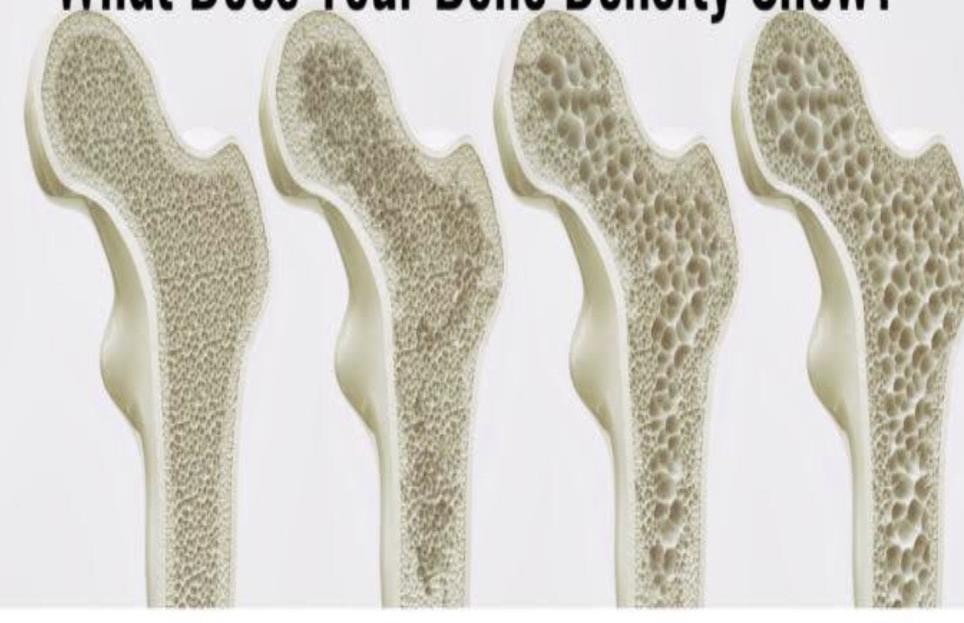 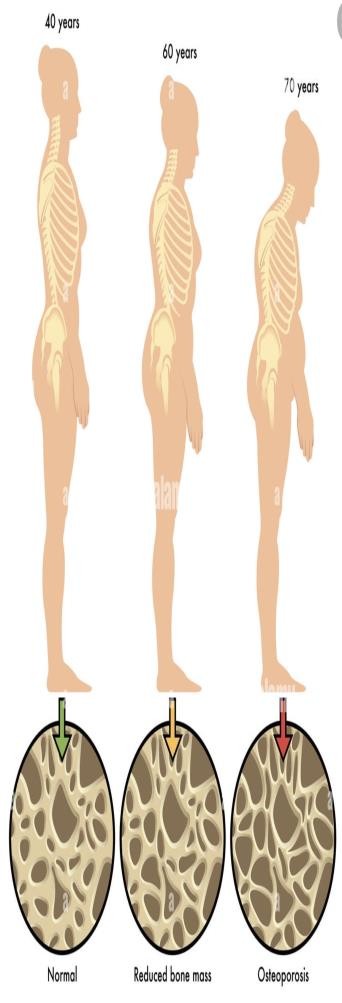 Lower estrogen levels account for about 2/3 of bone loss  during the 5-7 years around menopause
Definitions based on BMD results:
Normal: T-score greater than or equal to –1.0
Low bone mass (osteopenia): T-score between –1.0 and –2.5
Osteoporosis: T-score less than or equal to –2.5
Risk factors for osteoporosis
Family history of osteoporosis or hip fracture
Smoking
Alcohol
Long-term steroid use
POI &hypogonadism
Induced menopause (Medical treatment for gynaecological issues)
Disorders of thyroid & parathyroid metabolism
Disorders of gut absorption, malnutrition, liver disease.
Cardiovascular system
30% of overall deaths: IHD & stroke
Increasing secondary to obesity, diabetes, and hypertension
Estrogen has supportive role as vasodilator effect on vessel wall

Menopause transition
Nutrition
Exercise
Gynaecoid to android
Changes in serum lipid levels
Alzheimer’s disease
Common in women
3 times more common in women after age of 65 years as compared  to men
May be an expression of estrogen deficiency state
Less common in obese (estrogen production in adipose tissue)
Delayed or prevented by estrogen therapy
Estrogen : effect on vascularity of CNS
Promotes neuronal growth & neurotransmission
MANAGEMENT OPTIONS
FOR  MENOPAUSAL SYMPTOMS
HEALTH & LONGEVITY
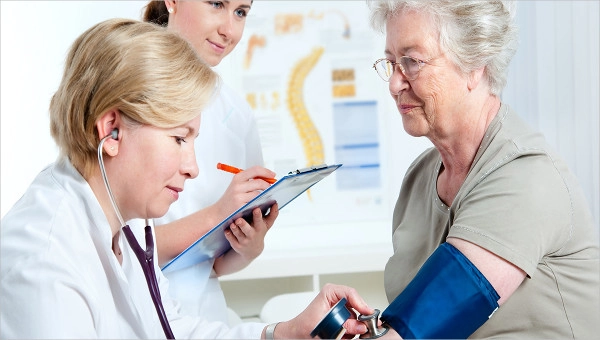 SIGNS
LIFESTYLE
PERSONAL MEDICAL/GYNAECOLOGICAL HX
FAMILY HISTORY
RELEVANT SYMPTOMS
B.P, BMI, vaginal assessment, breast examination.
Exercise, nutrition, smoking, alcohol, sexual hx, contraceptive needs.
Obs hx, drugs, age of menopause, cancer hx & tx, chronic disease, steroids, fracture hx.
CVD, Osteoporosis, Thromboembolic disease
DIAGNOSIS
How?
Serum FSH
D/D
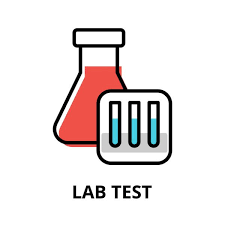 >30 IU/L
Pregnancy
Hyperthyroidism
Hyperprolactinoma
Medication ( tamoxifen, SERMS)
Carcinoid/ Pheochromocytoma
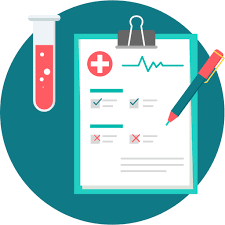 HISTORY alone
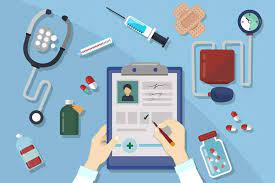 MANAGEMENT
PREVENTION
.
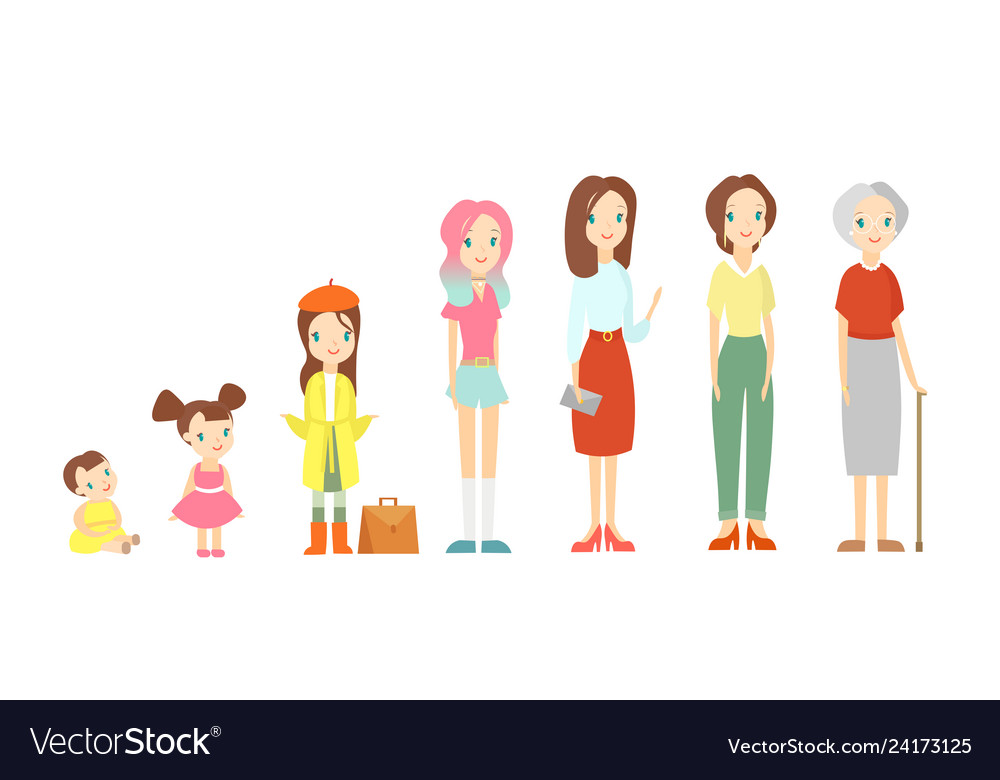 COUNSELLING
TREATMENT
Beneficial effects of life style changes
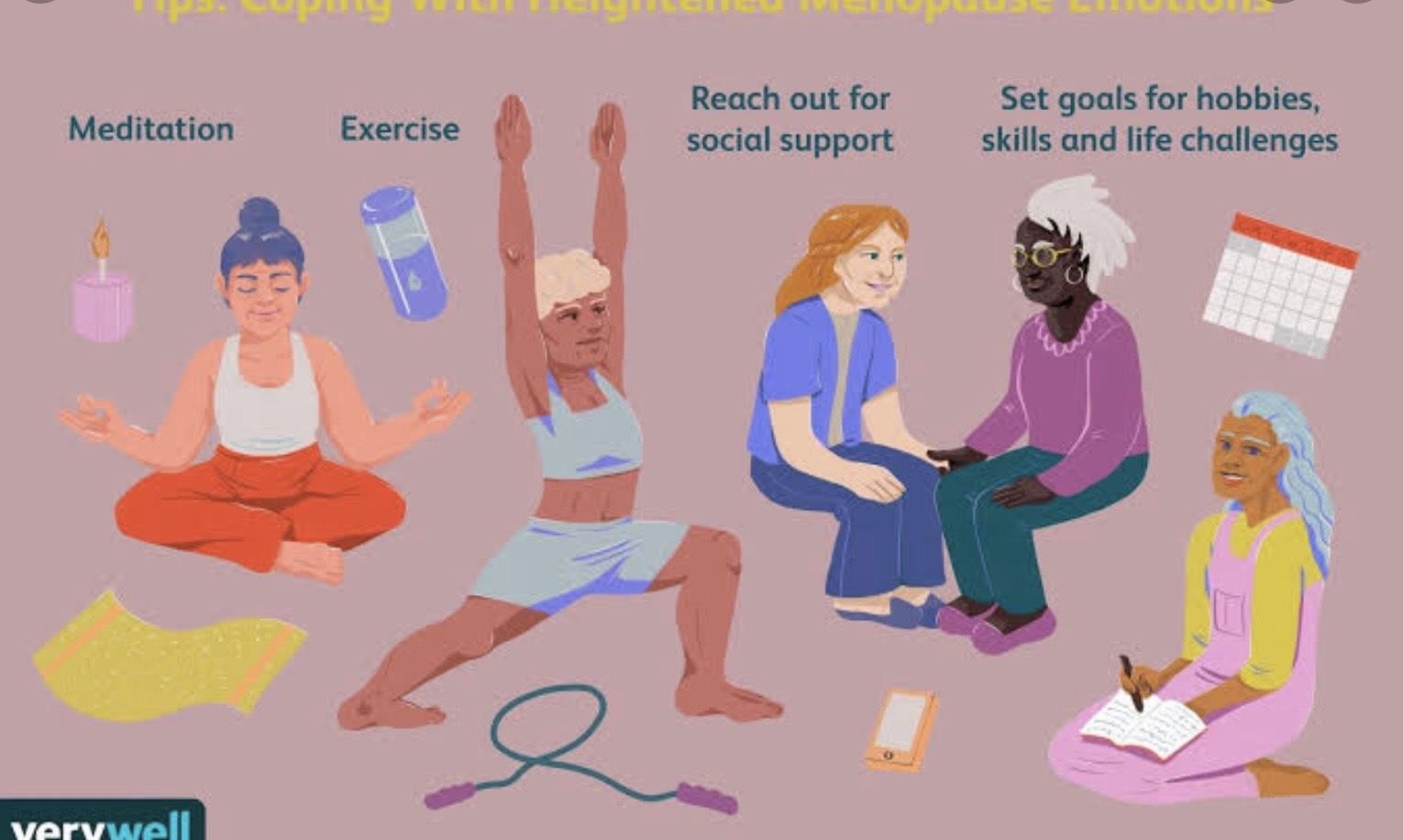 Stop smoking
Reduce alcohol consumption
	Normal BMI  Benefits:
Reduction of CVD
Beneficial effect on bone loss
Less severe vasomotor symptoms
Non-hormonal approach
Complementary/ drug free therapy:
Acupuncture, Reflexology, Hypnotism

Herbal/ natural preparations:
Black cohosh, Evening primrose, Ginseng, Kava kava

“Natural hormones”:
Phytoestrogens e.g. isoflavones & red clover
Non-hormonal treatment for vasomotor  symptoms
Alpha – adrenergic agonists

Beta blockers

Modulators of central neurotransmission
Hormone replacement therapy
Estrogen-alone  Estrogen-progestogen  Progestogen alone
Estrogen therapy (ET): Unopposed estrogen is prescribed both a) systemically  for women who do not have a uterus, and b) locally in very low doses for any  woman with vaginal symptoms
Estrogen-progestogen therapy (EPT): Progestogen is added to ET to protect  women with a uterus against endometrial cancer, which can be caused by  estrogen alone
CYCLIC/Sequential HRT
Perimenopausal / early postmenopausal.
CONTINUOUS COMBINED HRT
Known postmenopausal/ > 54 yrs
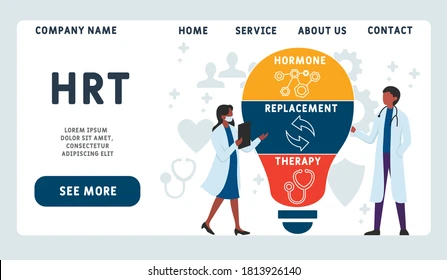 PROGESTOGENS
OESTROEGENS
Testosterone: disorders of sexual desire& energy levels: fail to respond to normal HRT
Norethisterone
Levonorgestrel
Dydrogesterone
Medroxyprogesterone acetate
Drospirenone
Micronized progesterone
Oestradiol
Oestrone sulphate
Oestriol
Conjugated equine oestrogen
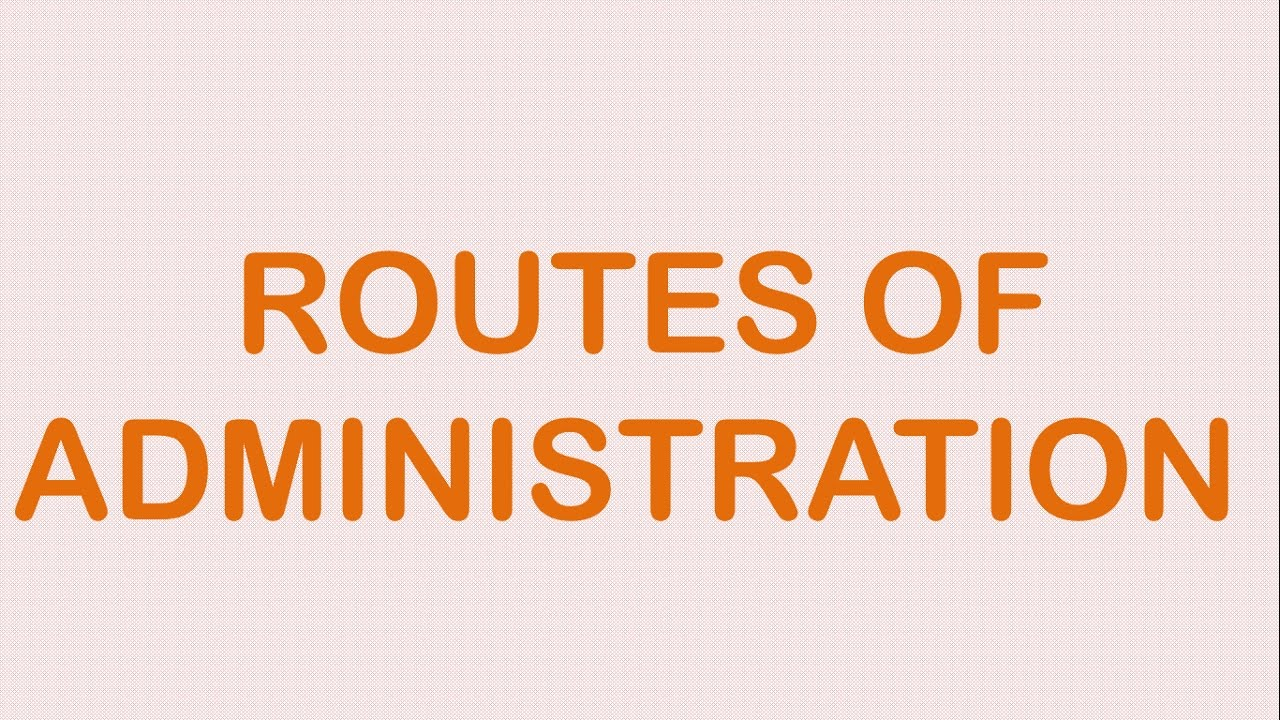 Tablet, convenient, cheap
Lipid metabolism& caogulation sys: liver 
first –pass metabolism
TRANSDERMAL
ORAL
Patch, gel.
Direct delivery
VAGINAL
Oestradiol: tablet, ring
Oestriol: cream
Progesterone: Mirena
INTRAUTERINE
BENEFITS OF HRT
Improved vasomotor symptoms
90%
Within 6 weeks
Prevent bone loss
Prevent osteoporosis
POF
 ↓ incidence of  fragility fractures
Improved sleep patterns
Daytime energy levels
The lower genital tract
CVS
Improves:
Dryness
Soreness
Irritation
Dyspareunia
Cystitis
Dysuria
.
Preventive effect if started early in menopause
↓ IHD  & mortality
WINDOW OF OPPORTUNITY

.
.
The skeleton
CONTRAINDICATONS
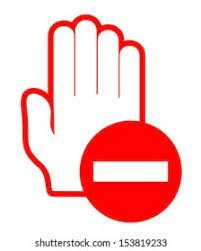 HT formulation, route of administration, and timing of initiation produce different  effects (e.g. transdermal route may carry lower risk for thrombosis)
Absolute risks for HT use in healthy women ages 50-59 are low, but can include  thrombosis, stroke, and cardiovascular events
HT initiation in older women carries greater risks
Breast cancer risk increases with EPT beyond 3-5 years
ET can be considered for longer duration of use because it carries a lower risk for  breast cancer
Consider each woman’s priorities and risk factors prior to initiating HT
RISKS OF HRT
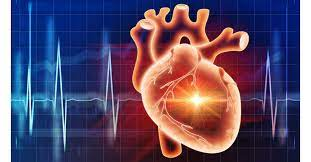 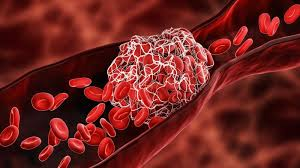 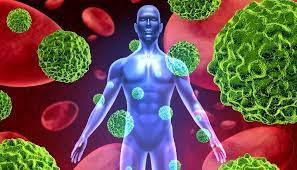 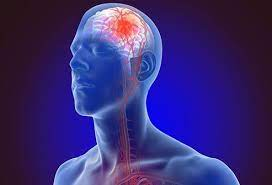 CA
CVD
STROKE
VTE
Breast
50-59 yrs…..22.5/1000; 7.5 yrs of HRT 
Endometrial
ovarian.
Incidence> in old age,
Additional risk of 
2/10000/yr HRT
.
Younger- beneficial
Old- deleterious
Higher-combined
Clotting system
Incidence in Age >50 doubles with HRT
SUMMARY
01
Menopause is the key point in the life of woman
02
It is important to rule out other disease processes
Medical management of menopause is not necessary but
may significantly improve patient quality of life.
03
04
HRT is the best available therapy for menopausal symptoms
THANKYOU